Infections in Diabetic Patients
Prof. Hanan Habib & Dr. Ali Somily
Department of Pathology/Microbiology
College of Medicine, KSU
Introduction
Diabetic patients are predisposed to infections
Nearly half of all diabetic patients had at least one hospitalization or outpatient visit for infections compared to non-diabetic patients.
Infections may increase the morbidity and mortality in diabetic patients.
Why diabetic patients are at increased risk to have infections?
Because of Host related factors & Organisms related factors:
Host Related Factors
Vascular insufficiency result in local tissue ischemia that enhances the growth of microaerophilic and anaerobic organisms while depressing the O2 dependent bactericidal functions of leukocytes. There may be also impairment of the local inflammatory response and absorption of antibiotics.
Sensory peripheral neuropathy. Minor local trauma may result in skin ulcers, which leads to diabetic foot infections.
 Autonomic neuropathy: Diabetic patients may develop urinary retention and stasis that ,in turn,  predisposes to develop UTIs.
Host Related Factors
Hyperglycemia and metabolic derangements in diabetes may facilitate infection.
Immune defects in diabetes such as:
Depressed Neutrophil function
Affected adherence to the endothelium.
Affected chemotaxis and phagocytosis
Compromised bactericidal activity.
Depressed cell mediated immunity
Host Related Factors
Increased skin and mucosal colonization
Diabetics on insulin have asymptomatic nasal and skin colonization with S.aureus ,particularly MRSA.
Colonization predisposes to skin infection and transient bacteraemia which may result in distal sites infection such as damaged muscle.
In type- 2 diabetes ;mucosal colonization with C.albiacns  is common. Vulvovaginitis caused by non-albicans Candida spp. is common  in patients with poor glycemic control.
Host Related Factors
Surgical site infections associated with postoperative hyperglycemia which is related to deleterious effect on chemotaxis,  phagocytosis and adherence of granulocytes
Organism Specific Factors
Candida albicans –glucose inducible proteins promote adhesion of C.albicans to buccal or vaginal epithelium which in turn, impairs phagocytosis, giving the organism advantage over the host.
Rhizopus spp.-ketoacidosis allow Rhizopus spp. which cause Mucormycosis (Zygomycosis) to thrive in high glucose acidic conditions .
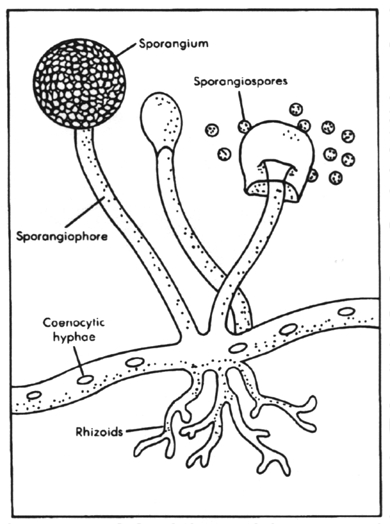 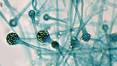 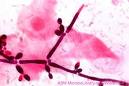 Common infections in diabetic patients
Upper & lower respiratory tract infections
Periodonatal infections
Genitourinary infections
Abdominal infections
Skin and soft tissue infections & diabetic foot
Upper Respiratory Tract Infections
Invasive ( malignant) ottitis media, uncommon but potentially life threatening.
Rhinocerebral mucormycosis

Invasive otitis media
Cause: P.aeruginosa. Slowly invades from the external canal into adjacent soft tissues, mastoid and temporal bone and eventually spreads across the base of the skull.
s/s :Patient present with severe pain, otorrhea, and hearing loss. 
Intense cellulitis and oedema of the ear canal.
Diagnosis: CT and MRI studies to define the extent of bone destruction.
Treatment: surgical debridement & IV anti-pseudomonas antibiotics.
Rhinocerebral Mucormycosis
A life threatening fungal infection
Cause: (Mucormycosis )Rhizopus, Absidia and Mucor species.
Clinically: facial or ocular pain and nasal stuffiness, generalized malaise and fever. May be intranasal black eschars or necrotic turbinates.
Diagnosis: biopsy of necrotic tissue
Treatment: surgical debridement and prolonged IV therapy with  Amphotericin B .
Lower respiratory tract infectionspneumonia and influenza
Diabetic patients are 4 times more likely to die from pneumonia or influenza than non-diabetic patients.
Common organisms: Gram positive bacteria :S.aureus  , S.pneumoniae. 
Gram negative bacteria: Enterobacteria and Legionella.
Other organisms: Influenza virus & Mycobacterium tuberculosis .

Routine pneumococcal vaccination and influenza recommended.
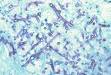 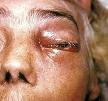 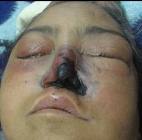 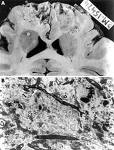 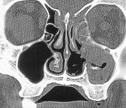 Genitourinary infections
Asymptomatic bacteriuria ( > 10 5 /ml urine) is common.
Symptoms/ signs and time of onset similar to non-diabetics.  
Diabetes is an indication for screening for treating asymptomatic bacteriuria.
Cystitis: same as non-diabetics, incomplete bladder emptying and high incidence of unsuspected upper UTI. 
Bacteria ( Gram negative rods or group B streptococci) or fungi (Candida albicans ) may be involved.
Bilateral Pyelonephritis: diabetes predisposes to a more severe infection of the upper urinary tract. Emphysematous Pyelonephritis exclusively an infection of diabetics ( 60%) and carries grave prognosis ( 30% fatal).
Diagnosis: flank mass & crepitus . CT show gas in the renal tissues.
Management: supportive & IV antibiotics , nephrectomy may be needed.
Vulvovaginitis : as mentioned earlier.
Abdominal infections
Severe fulminating Cholecystitis 
Common causes: enteric Gram negative bacteria and anaerobes. Gall stone or peritonitis may be present. Gas gangrene and perforation may occur.
Management: Cholecystectomy and broad spectrum antibiotics
Skin and soft tissue infections
Risk factors in diabetic patients :
Sensory neuropathy:  no pain perception.
Atherosclerotic vascular disease
Hyperglycemia  : >250 mg/ dl increased risk
H/O of cellulitis, peripheral vascular diseases, Tinea, and dry skin.
Organisms:  S.pyogenes ( GAS) and S.aureus
CA-MRSA ( Community Acquired MRSA)  is of concern,  causes (77%) of skin and soft tissue infections .
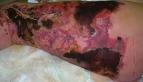 Necrotizing fasciitis :a deep –seated ,life threatening infection of subcutaneous tissue with progressive destruction of fascia, fat  and muscle.
Causes :10% associated with GAS ,with or without S.aureus, anaerobes may be involved.
Clinically: pain of proportion of skin, anaesthesia of overlying skin. Violaceous discoloration of skin that evolves into vesicles and bullae, crepitus ,soft tissue gas seen in radiograph or CT.
Management :aggressive surgical debridement & IV antibiotics.
Diabetic foot infection
the most common and most important soft tissue infection in diabetic patients, why ?
   because it is related to peripheral neuropathy and compromised microvascular circulation which limits the access of phagocytic cells to the infected area and poor concentration of antibiotics in the affected area.
Complicated by chronic Osteomyelitis, gas gangrene,  amputation and death.
The spectrum of foot infection ranges from superficial cellulitis to chronic Osteomyelitis.
Combined infection involving bone and soft tissue may occur .
Pathophysiology:  microvascular disease limits blood supply to the superficial and deep structures. Pressure from ill fitting shoes ,trauma and compromised local blood supply predisposing foot to infection.
Infection may involve the skin, soft tissues, bone ,or all.
Diabetic  neuropathy may lead to incidental trauma that goes unrecognized.
Sinus tract may be present.
Organisms involved in diabetic foot infections
Cellulitis: : beta-hemolytic streptococcus ( group A,B streptococi ), S.aureus,  Entertobacteriacae (  E.coli, Klebsiella, Proteus spp.)  in chronic ulcers.
Macerated ulcer or nail injury ( sinus) : P.aeruginosa .
Deep soft tissue infections (necrotizing fasciitis, or myositis):GAS &  gas producing gram positive bacilli   (Clostridium ). 
Chronic Osteomyelitis:  GAS and Group B Sterptococcus, S.aureus,  Enterobacteriacae  (E.coli ,Proteus mirabilis ,  K.pneumoniae.) & Bacteroides fragilis
Factors that increases the development of Osteomyelitis: grossly visible bone or the ability to probe to bone, ulcer size >2x2 cm, ulcer depth > 3mm, ulcer duration longer than 1-2 wks, ESR >70 mm/hr
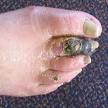 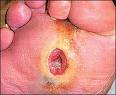 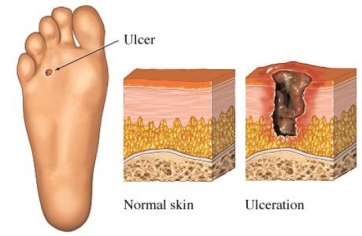 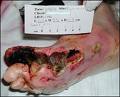 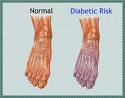 Clinical presentations of diabetic foot infections
Cellulitis: tender, erythematous non-raised skin lesion on the lower limb ,may be accompanied with lymphangitis which suggests GAS.
Bullae suggests S.aureus ,occasionally GAS.
Deep skin and soft tissue infections: patient acutely ill, with painful induration of the limb especially the thigh . Foot may be involved.
Wound discharge suggest anaerobes.
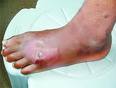 Acute Osteomyelitis: pain at the involved bone, fever, adenopathy.
Chronic Osteomyelitis: fever ,foul discharge , may be pain, no lymphangitis, deep penetrating ulcer ,and sinuses on the planter surface of the foot.
Diagnosis of foot infections
Thorough examination to evaluate the patient’s vascular and neurological status.
Radiological examination including doppler ultrasonography ,transcutaneous oxymetery, MR angiography.
CT scan ,MRI and gallium -67 scan for soft tissue and bone evaluation.
Exploration of ulcer to determine its depth and presence of sinus tract.
Deep specimens (tissues) for culture and susceptibility testing.
.
Management & Treatment
Control blood sugar and hydration
Evaluation of neuropathy and vasculopathy.
Mild cases: debridement of necrotic tissues and use of antibiotics according to the causative bacteria eg. Cloxacillin, Cephradine, Clindamycin , TMP-SMX  (for CA-MRSA), Aminoglycosides,  Quinolones.
Moderate to severe cases : places the foot at risk of amputation. Needs hospitalization ,IV antibiotics and surgical intervention if needed.
Prevention
is the cornerstone of diabetic foot care.
It is multidisciplinary including family physician, social worker, home care nurse and specialist.
Patient education about the control and complication of diabetes.
Blood sugar should be controlled promptly ( shift to insulin if  oral hypoglycemic agents were not effective),weight  reduction, a diet low in fat and cholesterol.
Proper foot care, using protective footwear and pressure reduction.
Self and family member examination of foot.